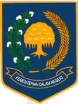 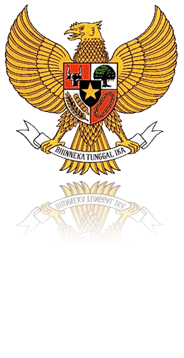 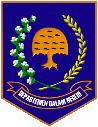 KEMENTERIAN DALAM NEGERI
PAPARAN
PENGANGGARAN SANITASI
DIREKTORAT BUMD, BLUD DAN BMD
DITJEN BINA KEUANGAN DAERAH
2016
Pemerintah Pusat
Daerah provinsi
Daerah kab/kota
Urusan 
Pemerintahan Wajib
Urusan
Pemerintahan Pilihan
Pelayanan Dasar
Urusan Pemerintahan yg tidak berkaitan dgn Pelayanan Dasar
Urusan Pemerintahan
absolut
konkuren
pemerintahan umum
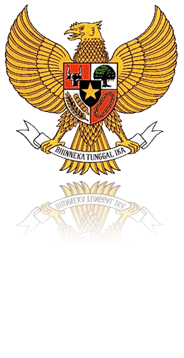 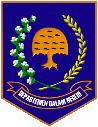 KEMENTERIAN DALAM NEGERI
kewenangan Daerah
Pasal  9, 11 UU 23/2014 ttg Pemerintahan Daerah
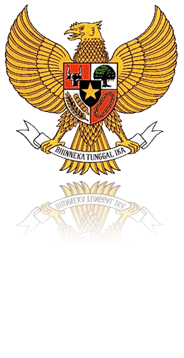 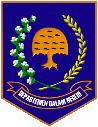 KEMENTERIAN DALAM NEGERI
Pasal 12 UU 23/2014 ttg Pemerintahan Daerah
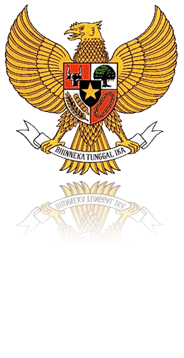 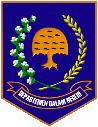 KEMENTERIAN DALAM NEGERI
Lampiran UU 23/2014 ttg Pemerintahan Daerah
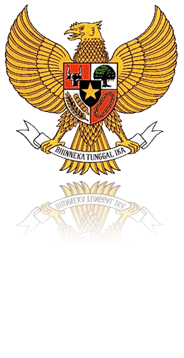 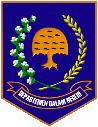 KEMENTERIAN DALAM NEGERI
Lampiran UU 23/2014 ttg Pemerintahan Daerah
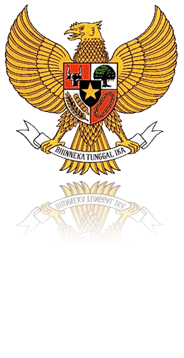 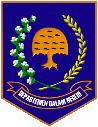 KEMENTERIAN DALAM NEGERI
AKUNTABILITAS : penanggungjawab penyelenggaraan suatu Urusan Pemerintahan ditentukan berdasarkan kedekatannya dengan luas, besaran, dan jangkauan dampak yang ditimbulkan oleh penyelenggaraan suatu Urusan Pemerintahan.
EFISIENSI : penyelenggara suatu Urusan Pemerintahan ditentukan berdasarkan perbandingan tingkat daya guna yang paling tinggi yang dapat diperoleh.
EKSTERNALITAS : penyelenggara suatu Urusan Pemerintahan ditentukan berdasarkan luas, besaran, dan jangkauan dampak yang timbul akibat penyelenggaraan suatu Urusan Pemerintahan.
Pembagian urusan pemerintahan konkuren didasarkan pada prinsip: 
akuntabilitas, 
efisiensi, dan 
eksternalitas, serta 
kepentingan strategis nasional.
KEPENTINGAN STRATEGIS NASIONAL : penyelenggara suatu Urusan Pemerintahan ditentukan berdasarkan pertimbangan dalam rangka menjaga keutuhan dan kesatuan bangsa, menjaga kedaulatan Negara, implementasi hubungan luar negeri, pencapaian program strategis nasional dan pertimbangan lain yang diatur dalam ketentuan peraturan perundang-undangan.
Pasal 13(1) UU 23/2014 ttg Pemerintahan Daerah
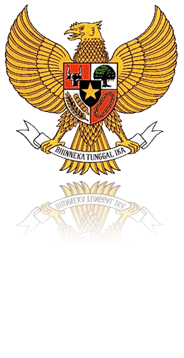 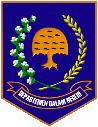 KEMENTERIAN DALAM NEGERI
(1) 	Penyelenggara Pemerintahan Daerah memprioritaskan pelaksanaan Urusan Pemerintahan Wajib yang berkaitan dengan Pelayanan Dasar sebagaimana dimaksud dalam Pasal 11 ayat (3).
(2) 	Pelaksanaan Pelayanan Dasar pada Urusan Pemerintahan Wajib yang berkaitan dengan Pelayanan Dasar sebagaimana dimaksud pada ayat (1) berpedoman pada standar pelayanan minimal yang ditetapkan oleh Pemerintah Pusat.
(3) 	Ketentuan lebih lanjut mengenai STANDAR PELAYANAN MINIMAL diatur dengan PERATURAN PEMERINTAH.
Penjelasan Umum: 
Untuk Urusan Pemerintahan Wajib yang terkait Pelayanan Dasar
ditentukan Standar Pelayanan Minimal (SPM) untuk menjamin hak-hak
konstitusional masyarakat.
Pasal 18 UU 23/2014 ttg Pemerintahan Daerah
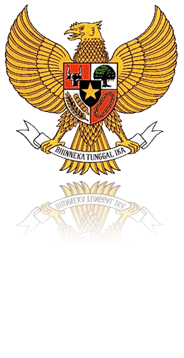 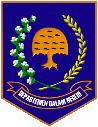 KEMENTERIAN DALAM NEGERI
Pemda & Pelayanan Publik
Perencanaan, penganggaran, pelaksanaan, PJ
SKPD
Pemda
BLUD
Pelayanan Publik
BUMD
Perencanaan
UU 25/04, PP 8/08
Penganggaran
UU 17/03, UU 23/14
RPJPD
25 thn
RPJMD
5 thn
RKPD
KUA
PPAS
Ranperda
Evaluasi
Penyem-purnaa
Perda
Akhir Mei
50 P
120 K
Narasumber (PMDN  54/10)
Menyampaikan pokir (Ps. 55 (1) huruf a PP 16/09)
KDH+DPRD
KDH+DPRD
MDN/Gub
BA + TAPD
KDH+DPRD
Nota  Kesepakatan
Persetujuan
Kep. MDN/GUB
Kep. Pimp. DPRD
Penetapan
Membahas dan Menyetujui
(tidak mengusulkan)
“MENGUSULKAN”, tanpa memberi persetujuan
Ps. 18, 20 UU 17/03 ttg Keuangan Negara
Ps. 99(2), 152(2) UU 23/14 ttg Pemerintahan Daerah
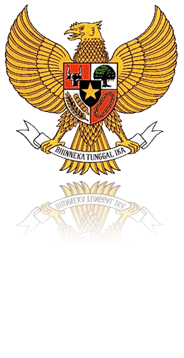 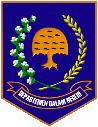 KEMENTERIAN DALAM NEGERI
STRUKTUR  APBD
APBD
Pendapatan
Belanja
Pembiayaan
KELOMPOK PENDAPATAN APBD
Pendapatan Asli Daerah:
Pajak Daerah
Retribusi Derah
Hasil Pengelolaan Kekayaan Daerah Yang Dipisahkan
Lain-lain PAD yang sah
Dana Perimbangan:
Dana Bagi Hasil
Dana Alokasi Umum
Dana Alokasi Khusus

Lain-lain Pendapatan Daerah yang sah:
Hibah
Dana Darurat
Dana Bagi Hasil Pajak dari Provinsi dan Pemerintah Daerah lainnya
Dana Penyesuaian & Dana OTSUS
Bantuan Keuangan dari Provinsi atau Pemda lainnya
KELOMPOK BELANJA APBD
Belanja Tidak Langsung:
Belanja Pegawai
Belanja Bunga
Belanja Subsidi
Belanja Hibah
Belanja Bantuan Sosial
Belanja Bagi Hasil
Bantuan Keuangan
Belanja Tak Terduga

Belanja Langsung: (Kegiatan DAK)
Belanja Pegawai
Belanja Barang dan Jasa
Belanja Modal
KELOMPOK PEMBIAYAAN
Penerimaan Pembiayaan:
Selisih Lebih Perhitungan (SiLPA) Anggaran Tahun Sebelumnya
Pencairan Dana Cadangan
Hasil Penjualan Kekayaan Daerah yang Dipisahkan
Penerimaan Pinjaman Daerah
Penerimaan Kembali Pemberian Pinjaman
Penerimaan Piutang Daerah
Pengeluaran Pembiayaan:
Pembentukan Dana Cadangan 
Penyertaan Modal Pemerintah Daerah 
Pembayaran Pokok Utang
Pemberian Pinjaman
Pembiayaan Neto (A – B)
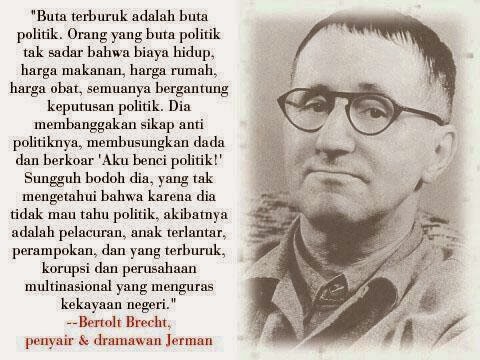